Research Compliance Overview
Diana Key
Director, Research Compliance Programs
850-644-8648
dkey@fsu.edu
www.research.fsu.edu/research-compliance/
Office Research Compliance Programs (ORCP)
The ORCP is responsible for the development, oversight, and monitoring of the research compliance program for FSU. 
This program encompasses all areas that relate to FSU’s research and creative activities, including (but not limited to) the areas listed below:
ORCP
The ORCP has primary responsibility for these programs, among others:
Conflicts of Interest
Export Controls
Research Data Management (security, privacy, policies, etc.)
Research Misconduct
Research Compliance Training
Research Compliance Websitehttps://www.research.fsu.edu/research-compliance/
Conflicts of Interest
Conflict of Interest in Research
A situation in which an individual’s outside financial or other interests could directly and significantly affect the design, conduct, or reporting of the research.
Potential Bases for COI
1) Outside activities which require time commitments that would interfere with faculty members’ university duties.
2) Outside activities that require the use of university resources such as equipment or personnel.
Potential Bases for COI
3) Outside activities where FSU employees or students that are supervised by the conflicted employee are also involved in the activity.
4) Outside activities with a person or entity, or financial interests in an entity, that does business with the university.
Potential Bases for COI
5) Outside activities or financial interests in an entity which competes with the University's activities, particularly when these are in the same field as that of the faculty.
6) Outside activities or financial interests in an entity that is supporting the faculty member's research or training activities at the University.
Federal Uniform Guidance
2 CFR 200.112, Conflict of Interest
Grantees must disclose in writing any potential conflicts of interest in accordance with the agency’s requirements.
This regulation refers to conflicts that might arise around how a non-Federal entity expends funds under a Federal award. These types of decisions include, for example, selection of a subrecipient or procurements. 
Example: 
Dr. Johnson has selected “Research Unlimited” to perform a portion of the work on a Federal award. Since Dr. Johnson owns a portion of the company, he must disclose this relationship to FSU where the conflict will either be managed or eliminated.
Federal Financial Conflict of Interest
Most funding agencies have regulations that require the university ensure that there is no reasonable expectation that the design, conduct, and reporting of the research will be biased by any significant financial interest of any Investigator working on the research. 
University Policy 7A-21, Financial Conflict of Interest Disclosure aims to prevent or resolve, through management and/or mitigation, real or apparent conflicts that may exist.
Goals of FSU’s FCOI Policy
Protect research subjects
Protect the integrity of the research
Protect the reputation of the university, faculty, and students
Avoid Litigation
Avoid Noncompliance
Subrecipients
Subrecipients are required to abide by the same COI requirements as FSU. 
If the subrecipient intends to follow their own policy, they must certify as part of the subaward that its policy complies with the funding agency regulations. 
If the subrecipient cannot so certify, then the agreement shall state that the subrecipient investigators are subject to FSU’s policy.
State of Florida Code of EthicsF.S. Chapter 112
A University employee may not be employed by or have a contractual relationship with a company which is "doing business" with the University.
The statues does allow exemptions under certain circumstances.
Conflict of Interest in Procurement
FEDERAL
Excerpt from 2 CFR 200 (Uniform Guidance), 200.318 General procurement standards.
§ 200.318(c)(1) …No employee, officer, or agent may participate in the selection, award, or administration of a contract supported by a Federal award if he or she has a real or apparent conflict of interest. 
FSU/STATE OF FLORIDA
Excerpt from FSU Policy 4-OP-A-6 PROCUREMENT OF COMMODITIES AND CONTRACTUAL SERVICES, Paragraph F:
Section 112.313, Florida Statutes, places restrictions on University employees who, acting in a private capacity, attempt to rent, lease or sell any realty, commodities or contractual services to their own agency. … The burden of violating the State's Conflict of Interest laws never shifts to the University.”
Conflict of Interest and Intellectual Property
Three areas of potential conflict of interest in Technology Transfer:
Licensing to companies in which an investigator has a financial interest
Equity participation by inventor/investigator in start-up companies that are funding research in the inventor’s lab
Consulting relationships with companies that may directly benefit from the investigator’s research
Conflict of Interest and Intellectual Property
Commonly-used management tactics: 
Limit inventor’s activity with the start-up if inventor stays at university
Limit licensee’s use of students
Require faculty to advise students of start-up activities
Insist upon arm’s length negotiations between licensee and the university.
Managing a Conflict
If a conflict of interest (or the appearance of one) is found, we have to find a way to prevent it from adversely influencing the research. Some management options used by the university include:
Requiring disclosure of financial interests in presentations, publications, and (when human subjects research is involved) the informed consent process so that others are aware of potential conflicts and can act accordingly;
Monitoring the research or checking research results for accuracy and objectivity;
Removing the person with the conflict from crucial steps in the research process, such as the interpretation of data or participating in a particular review decision.
If a conflict cannot be effectively managed it must be eliminated by such measures as divesting equity or financial interest, or resigning from the company’s governing board.
Non-compliance/Disciplinary Action
Any failure by an Investigator to adhere with FSU or agency COI regulations may be cause for disciplinary action pursuant to the FSU Faculty Handbook, Collective Bargaining Agreement, and other applicable employee disciplinary policies. 
FSU may also suspend all relevant research activities or take other disciplinary action until the matter is resolved or other action deemed appropriate by the Institutional Official (in consultation with the chair, dean, and Vice President for Research) is implemented.
What Did You Learn Today?
True or False. The simplest way to describe a potential conflict of interest is when a person serves two entities at the same time.
What Did You Learn Today?
True.  
Any situation where a person has dual loyalties often results in a conflict of interest. In research, if an investigator is a paid consultant by the company sponsoring the research, bias may exist in the design, conduct or reporting of the research.
What Did You Learn Today?
As an FSU employee, I would have a conflict if (a) my private interests interfered with the public interests of the University or, (b) my outside activity such as consulting interfered with my ability to fulfill my University responsibilities.
A.  (a) only		C. (a) and (b)
B.  (b) only		D. Neither (a) nor (b)
What Did You Learn Today?
Answer:  C. (a) and (b)
What Did You Learn Today?
True or false: It is the responsibility of my chair/supervisor to make sure I adhere to the conflict of interest rules and regulations.
What Did You Learn Today?
False.  
It is the responsibility of the individual faculty or staff member to comply with all university, state, and sponsoring agency regulations.
What Did You Learn Today?
True or False: The following are all situations which could be a conflict:
A.  An outside activity on which I spend a lot of hours and I do not get my FSU work done.
B.  An outside activity involving a student I supervise at the University.
C.  An outside activity with an entity that does business with the University. 
D.  An outside activity in which I am not being paid.
What Did You Learn Today?
Answer:  True
Online On-Demand Training
CITI Conflict of Interest Course
CITI is a web-based tutorial developed by experts in the research community. 

https://www.research.fsu.edu/research-compliance/training/
Questions
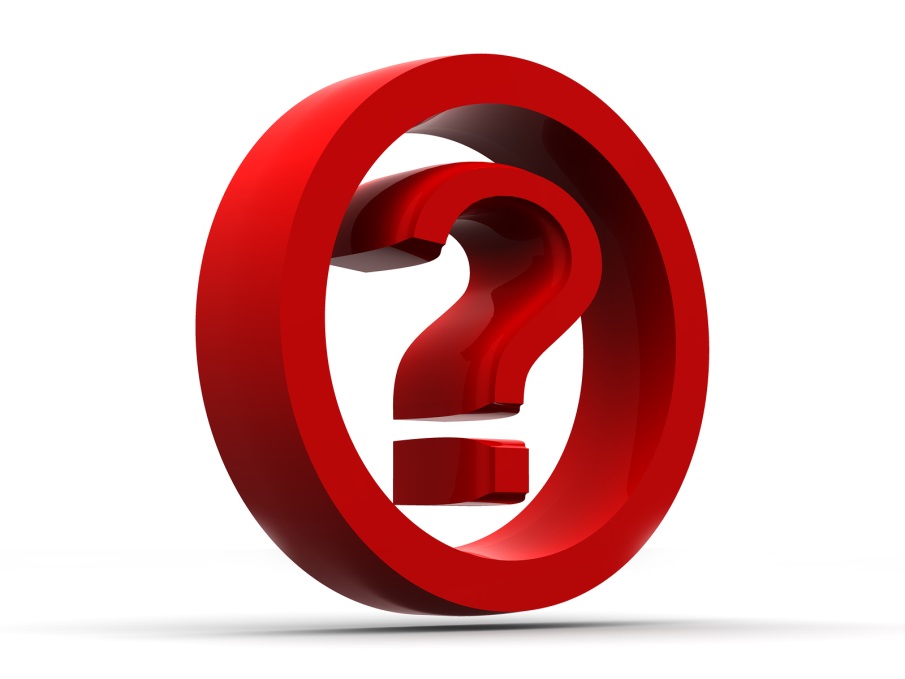 Export Controls
What Is An Export?
Goods
Physical shipments
Re-Exports (sending to one country knowing that they will send it to another)
Exposing controlled goods to foreign nationals
Technology/Technical Data
Sending it overseas
Orally disclosing it 
Exposing controlled technology to foreign nationals
Who is a Foreign National?
Non-U.S. nationals
For export purposes, U.S. nationals are:
U.S. Citizens
U.S. Permanent Residents (Green Card)
U.S. Asylum Grantees and Refugees (limited time period) 
Foreign Entities
Institutions or corporations without a legal presence in the U.S.
Foreign government representation (e.g., Consulates)
Individuals (including U.S. citizens) who represent or act on behalf of these entities
3 Primary EC Regimes
International Traffic in Arms Regulations (ITAR), Department of State, 22 C.F.R. §§ 120-130  (Export Controls)
Covers “Munitions,” other military application technologies, both offensive and defensive, space technology; and much that is not intuitively military
Export Administration Regulations (EAR), Commerce Department, 15 C.F.R. §§ 730-774  (Export Controls)
Dual use technologies with primary commercial application, but also possible military use. Includes many common items (e.g., normal computers, cameras, GPS)
Office of Foreign Assets Control (OFAC) Regulations, Treasury Department, 31 C.F.R. § 500 et seq.  (Trade Sanctions)
Implements U.S. Foreign Policy, imposes Trade Sanctions. Sanctions vary by country
Maintains list of sanctioned individuals, groups, and entities
May prohibit travel, collaboration,  academic conferences, contracts, payments-- regardless of your discipline
[Speaker Notes: Space technologies have been problematic for scientists]
Proprietary/Restricted Research
Technical data and software applications received from government or corporate sponsors remains subject to the export control regulations when it is identified as proprietary or otherwise subject to access or publication restrictions. 
Information that is designated as Controlled Unclassified Information, or otherwise restricted constitutes export controlled information.
Penalties
Violations are Subject to Civil and Criminal Penalties Against Individuals and Institutions—Can Also Result in Loss of Export/Deemed Export Privileges and Loss of Funding
— ITAR:  (Individual and Entity)
Criminal Fines:  < $1M and/or < 10 Years in Prison
Civil Fines: < $500K and Forfeitures
— EAR:  
Criminal Fines/Entities: < Greater of $1M or 5X Value of Export
Criminal Fines/Individuals: < $250K and/or < 10 Years in Prison
Civil Fines:  <$250K
— OFAC: (Individual and Entity)
Criminal Fines/Entities:  < $1M 
Criminal Fines/Individuals: < $250K and/or < 10 Years in Prison
Civil Fines:  <$250K
Most, if not all, of these penalties are PER VIOLATION!
Worried? Don’t Be!
Export control regulations provide certain exclusions for:
Fundamental research
Public domain
Educational information

IMPORTANT: These exclusions only apply to data and information only—not material goods.
[Speaker Notes: In the absence of an exclusion an export license must be obtained]
Fundamental Research Exclusions
Fundamental research:Research in science, engineering, or mathematics, where the resulting information is ordinarily published and shared broadly within the scientific community, as distinguished from research where the results are restricted for proprietary reasons or specific U.S. Government access and dissemination controls.
Public Domain Exclusions
Information published and generally accessible or available to the public
Publication in periodicals, books, print, etc., available for general distribution free or at cost;
Readily available at libraries open to the public or university libraries;
Patents and open patent applications available at any patent office; or
Release at an open conference, meeting, seminar, trade show, or other gathering open to the public.
Educational Information Exclusions
Information released in academic catalog courses or associated teaching labs of academic institutions.
Information concerning general scientific, mathematical, or engineering principals commonly taught in schools, colleges, universities or information in the public domain.
[Speaker Notes: This means that a faculty member teaching a University course may discuss what might otherwise be export-controlled technology in the classroom or lab without an export control license even if foreign national students are enrolled in the course.
BASED ON ITAR]
OFAC Exclusions
Public domain information can be exported.
Activities in support of publishing (academic peer review) allowed with allowed in certain sanctioned countries.
NO exclusion for sharing controlled information with restricted individuals or entities.
Full-Time University Employees
The ITAR and the EAR allow a university to disclose unclassified technical data, technology, and source code in the U.S. to a foreign person who is the university’s bona fide and full time regular employee.
International Travel
Any tangible items that you take to a foreign country are considered “exports” by the U.S. government, even if you are planning to bring the items back upon your return.
Even the technical information located on your laptop’s hard drive is considered to be an export of technology/technical data, once the laptop or notebook leaves the U.S.
International Travel
f you are traveling abroad with your laptop or any other electronic devices, these items along with the underlying technology, any data on your device, proprietary information, confidential records, and encryption software are all subject to U.S. export control regulations. 
Some foreign governments have regulations that permit the seizure of travelers’ computers and the review of their contents. U.S. Customs officials are also authorized to review the contents of travelers’ laptops without probable cause and can be held until your return.
FSU International Travel Guidance link sent by Concur email.
International Shipping
When you export samples, equipment, or instruments abroad or take equipment or instruments with you on an airplane, ship, or boat to attend a conference or conduct research internationally, you are effectively exporting and are subject to certain restrictions and procedures.
Procurement
It is important that in those instances where FSU purchases a controlled item or material for research or educational purposes, said item must be identified as such, and the controlled status communicated to the user on campus (e.g., principal investigator, lab/program administrator, etc.) and FSU’s Export Control Officer. 
FSU PO Terms & Conditions
FSU EC Compliance Plan
The Export Controls Compliance Plan outlines how FSU implements the core processes of its export compliance program. 
This Plan is intended to guide all affected personnel on managing export controlled transactions, and should be treated as a companion guide to FSU’s Export Controls Policy and federal regulations. 
Plan Sections:
SECTION 1: Applicable U.S. Laws and Regulations
SECTION 2: Key Issues in University Research
SECTION 3: FSU Management Structure and Policy
SECTION 4: Roles and Responsibilities for Export Control Compliance 
SECTION 5: Processes and Procedures
SECTION 6: Additional Information

https://www.research.fsu.edu/media/4394/eccomplianceplan.pdf
Is this an export?
Your lab has received a high-tech piece of equipment from Canada which has recently malfunctioned.
The equipment is still under warranty. 
You return the piece for repair to the original manufacturer in Canada that first produced the equipment.
Is this an export?
A Russian scientist from the University of Moscow is visiting FSU for an international conference.
A P.I. in your division asks for her opinion on research involving a new technique using nuclear radiation for medical applications.
The Russian scientist doesn’t have the time to review it on the trip but she asks that the data be sent to her.
The P.I. asks you to forward the information to the Russian scientist.
Is this an export?
A Chinese grad student is working on a project in your area.  
The course of the research involves basic scientific trials using a high-tech pulse laser.  
The research results fall under the fundamental research exemption.
The machine itself is a controlled technology.
The grad student uses the equipment in a shared lab independently.
How Can I Help my University with Export Compliance??
You can help by identifying activities that may raise export-control issues, such as: 
Payments to locations outside the U.S. 
International shipping 
Hiring of foreign nationals 
International student research 
Purchases with restrictions on the export or use of the item 
International travel 
Hosting international visitors
Online On-Demand Training
CITI Export Controls Course
CITI is a web-based tutorial developed by experts in the research community. 

https://www.research.fsu.edu/research-compliance/training/
Questions
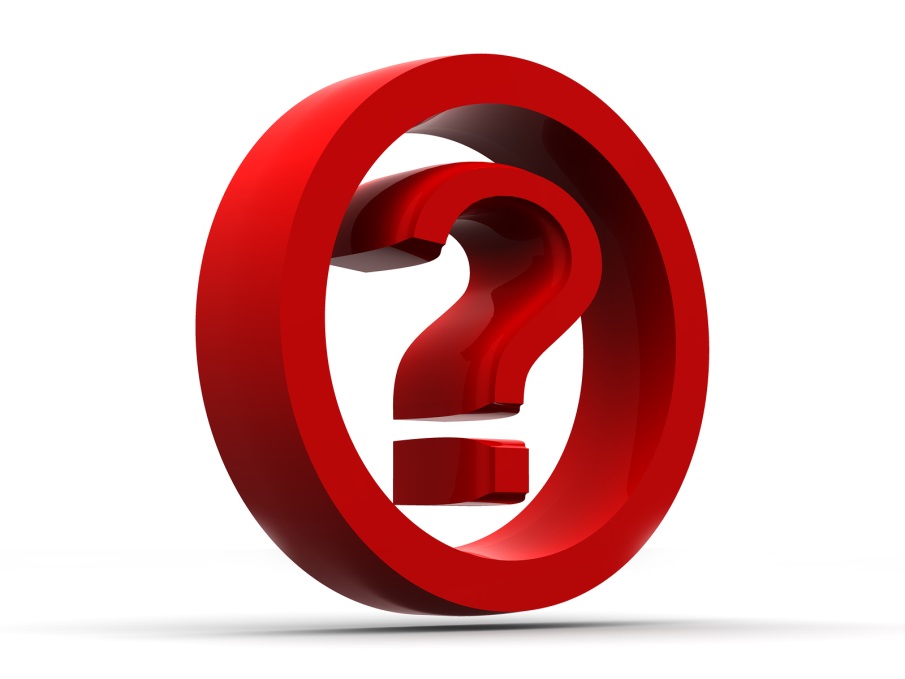 Research Misconduct
Research Misconduct
The University is committed to fostering a research environment that:
Promotes the responsible conduct of research, research training, and related activities, 
Discourages research misconduct, and 
Deals promptly with allegations or evidence of possible research misconduct.
Research Misconduct
Misconduct means fabrication, falsification, or plagiarism in proposing, performing, reporting, or reviewing research; as well as scholarship and creative activity. It does not include honest error or differences of opinion. 
Fabrication is making up data or results and recording or reporting them.
Falsification is manipulating materials, equipment, or processes, or changing or omitting data or results such that the research, scholarship, or creative activity is not accurately represented in the record.
Plagiarism is the appropriation of another person’s ideas, processes, results, or words without giving appropriate credit.
Why does Research Misconduct Happen?
Research misconduct may result from the pressure to “publish or perish,” the desire to “get ahead,” personal issues, character issues, and other reasons.
How is Research Misconduct Identified?
Most cases of research misconduct are suspected and reported by: 
A colleague, 
Random screening of proposals by federal agencies or manuscripts by editors, or 
Failure to confirm research results within one’s own research group or by others outside the group.
Impacts of Allegations
The consequences of serious misconduct in scholarship and research may include not only damage to individual careers but also the erosion of public confidence in the integrity of scholarship and research both at the University and in the academic community generally. 
Similarly, false or inaccurate allegations of misconduct in research may also unfairly injure the reputation of scholars, researchers, and the institution.
Policy 7A-2, Misconduct in Research, Creative Activity, and Scholarship
It is the policy of the University to inquire into and, if necessary, investigate and resolve promptly and fairly all instances of alleged misconduct; and to comply in a timely manner with University and funding agency requirements for reporting cases of possible misconduct. 
Particularly unacceptable behaviors or actions are fabrication, falsification, and plagiarism in any Activity. 
Misconduct does not include honest error or honest difference in interpretations or judgment of data.
Applicability
This Policy applies to faculty (e.g., regular, part-time, emeritus, specialized, etc.), staff, students or other trainees (such as graduate students and postdoctoral scholars), and any other members of the University community who propose, conduct, report, oversee, or review research on behalf of the University. 
This Policy also applies to those who are involved in scholarship and creative activity.
Responsibility to Report Misconduct
A suspected instance of misconduct is to be reported immediately to the VPR.
If an individual is unsure whether a suspected incident falls within the definition of misconduct, he or she may contact the Research Integrity Office (RIO) to informally discuss the suspected misconduct. 
The VPR and RIO shall consider and act upon any specific and credible information which comes to their attention indicating that misconduct may have occurred.
Who is Accountable?
All authors who are involved in the specific data or content of the material in question may be held accountable. 
This most often includes the primary author, all other authors whose results are found culpable, and the principal investigator if the publication is a result of a sponsored research project.
Findings of Misconduct
A finding of misconduct requires that:
There is a reasonable basis for concluding that the allegation falls within the University’s definition of misconduct; and
That the misconduct was committed intentionally, knowingly, or recklessly; and
That the allegation was proven by a preponderance of the evidence.
iThenticate
The University subscribes to iThenticate, which is an intellectual property verification tool that checks documents for originality in order to prevent plagiarism in scholarly works. 
https://www.research.fsu.edu/research-compliance/research-misconduct/ithenticate/
Consequences
Withdrawal or correction of all pending and published papers and abstracts affected by the misconduct, 
Restitution of funds to the granting agency, 
Monitoring of grant applications or ineligibility to apply for federal grants/ contracts or serve on review panels for a specified number of years or permanently, and/or
Reprimand, removal from the project, rank and salary reduction, or dismissal from the university.
Research Misconduct – Questionable Research Practices (QRPs)
QRPs
QRPs
Online On-Demand Training
CITI Responsible Conduct of Research Course
CITI is a web-based tutorial developed by experts in the research community. 

https://www.research.fsu.edu/research-compliance/training/
Questions
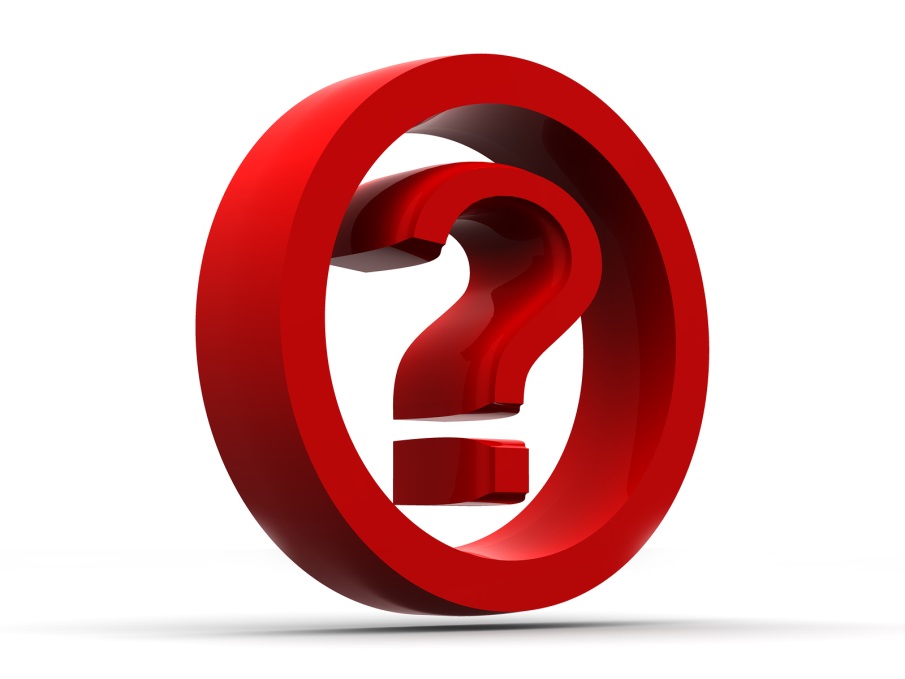 Protection of Research Data
Data Classification
All University information, regardless of the format or medium of the record, should be classified into one of three sensitivity levels categories: 
Protected
Private
Public

See FSU’s Data Information Classification Guidelines for examples of each category: https://its.fsu.edu/ispo/risk-management
Protected Data
The Protected classification encompasses information deemed confidential under federal or state law or rules, FSU contractual obligations, or privacy considerations such as the combination of names with respective Social Security Numbers. 
Protected information requires the highest level of protection.
Private Data
The Private classification encompasses information for which the unauthorized disclosure may have moderate adverse effects on the university's reputation, resources, services, or individuals.
Public Data
The Public classification encompasses information for which disclosure to the public poses negligible or no risk to the University's reputation, resources, services, or individuals.
Information Security
The FSU Information Security Policy establishes a framework of minimum standards and best practices for the security of data and information technology (IT) resources.
The Information Security Policy applies to:
All users of FSU IT resources, whether they are officially affiliated with FSU or not, and to all uses of those resources, whether on campus or from remote locations. 
Both University-owned computers (including those purchased with grant funds) and personally-owned or leased computers that connect to the FSU network. 
All devices that store FSU data. 

https://policies.vpfa.fsu.edu/policies-and-procedures/technology/information-security-policy
Information Privacy
FSU Principles
Protected or private information must be safeguarded to maintain the privacy level matching its classification.
Collect only protected or private information needed to support a business process.
Keep protected and private information no longer than required by law or business need.

https://policies.vpfa.fsu.edu/policies-and-procedures/technology/information-privacy-policy
Federal Regulations
HIPAA
FERPA
GDPR
CUI
HIPAA – Health Insurance Portability and Accountability Act
Security Management Process
Risk Analysis/Risk Management
Privacy and Security Officers
Information Access Management
Security Awareness and Training
Incident Response Procedures
HIPAA Training
CITI Course:
Human Subjects Research Training & the Revised Common Rule
Information Privacy & Security (including HIPAA, FERPA, Security Basics)

https://www.research.fsu.edu/research-compliance/training/
FERPA – Family Educational Rights and Privacy Act
Security Management Process
Policy and Governance
Personnel Security 
Physical Security
Authentication
Secure Configuration
Access Control
CITI Training Course:
Information Privacy & Security (including HIPAA, FERPA, Security Basics)

https://www.research.fsu.edu/research-compliance/training/
GDPR - European Union (EU) General Data Protection Regulation
This regulation applies to personal data collected and communications of personal data both within the borders of the EU and personal information sent from within the EU borders to FSU units in the U.S., as well as the Republic of Panama.  
The Regulation provides specific personal data protections regardless of whether the person is an EU citizen or permanent resident of an EU country.
GDPR - European Union (EU) General Data Protection Regulation
All personal data and sensitive personal data collected or processed by any FSU unit under the scope of the GDPR must comply with FSU’s Information Security Policy and Information Privacy Policy.
Contact Brian Rue in ITS/ISPO for training.
CUI - Controlled Unclassified Information
CUI is information the federal government creates or possesses, or the university creates or possesses on behalf of the government, to which access or distribution controls have been applied in accordance with laws, regulations, or government-wide policies.
CUI - Controlled Unclassified Information
The DoD was the first to enact specific requirements for the protection of CUI.  
Other federal agencies are expected to adopt comparable regulations over the next year or two. 
Contact Mike Boll in ITS/ISPO for training.
Questions
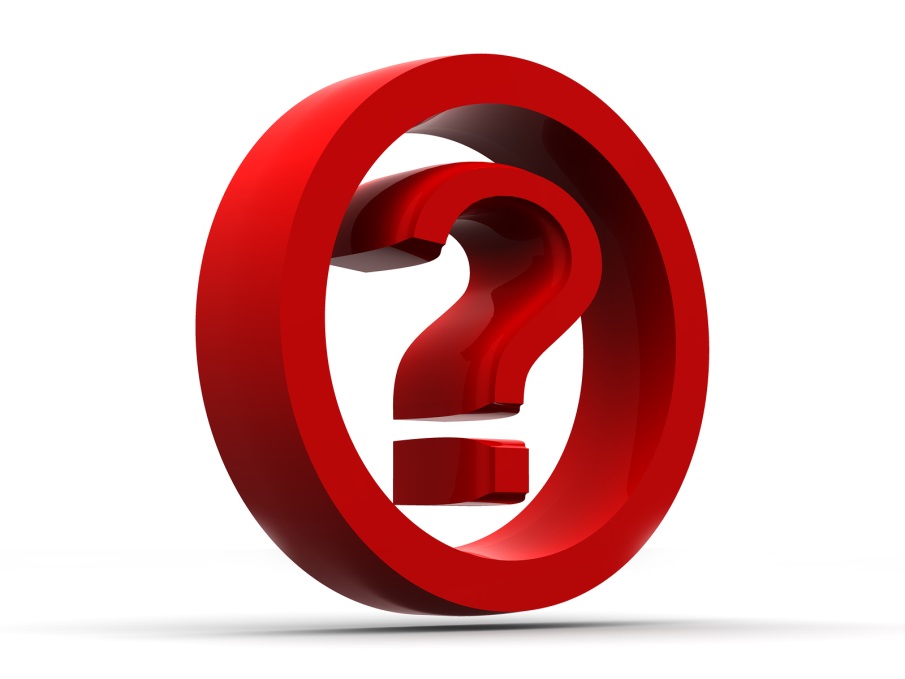 No-funds Agreements
No-funds Agreements
No-funds agreements set out expectations, terms, and requirements that protect the interests of the investigators and FSU during unfunded collaborations.
However, they sometimes contain restrictive language that may conflict with basic academic rights, intellectual property rights, and/or other terms that must be negotiated. 
All non-financial agreements are legal contracts between two parties; therefore, faculty members, chairs, and deans do not have the authority to sign these agreements on behalf of the University.
Non-disclosure Agreements
A non-disclosure agreement (NDA) is required to ensure that certain information disclosed in discussions or transmissions is kept confidential and is only used for the limited purposes defined in the NDA. 
NDAs can also be referred to as Confidentiality Agreements (CDAs).
NDAs are negotiated and signed by the Office of Commercialization.
Data Use Agreements
A Data Use Agreement (DUA) may be required any time there will be a transfer of data, a dataset, or software that is non-public or is otherwise subject to restrictions on its use. 
A DUA may or may not consist of human subject data. DUAs can be either “incoming” (FSU receives data from an outside entity) or “outgoing” (data housed at FSU are shared with an outside entity).
DUAs are negotiated by the Office of Research Compliance Programs and signed by the Vice President for Research.
Material Transfer Agreements
A Material Transfer Agreement (MTA) is often required when sending or receiving physical materials or software to/from a non-FSU entity. 
MTAs are negotiated by the Research Legal Counsel and signed by the Vice President for Research.
Other No-funds Agreements
This category is a catch-all for any agreements that do not fall into the above categories. Examples include:
Teaming agreements  
Memorandums of Understanding
No-Funds Collaboration Agreements
Facility Access or Use Agreements
Vehicle and Equipment Loan Agreements
Most often, these types of agreements are negotiated by the Research Legal Counsel and signed by the Vice President for Research.
Questions
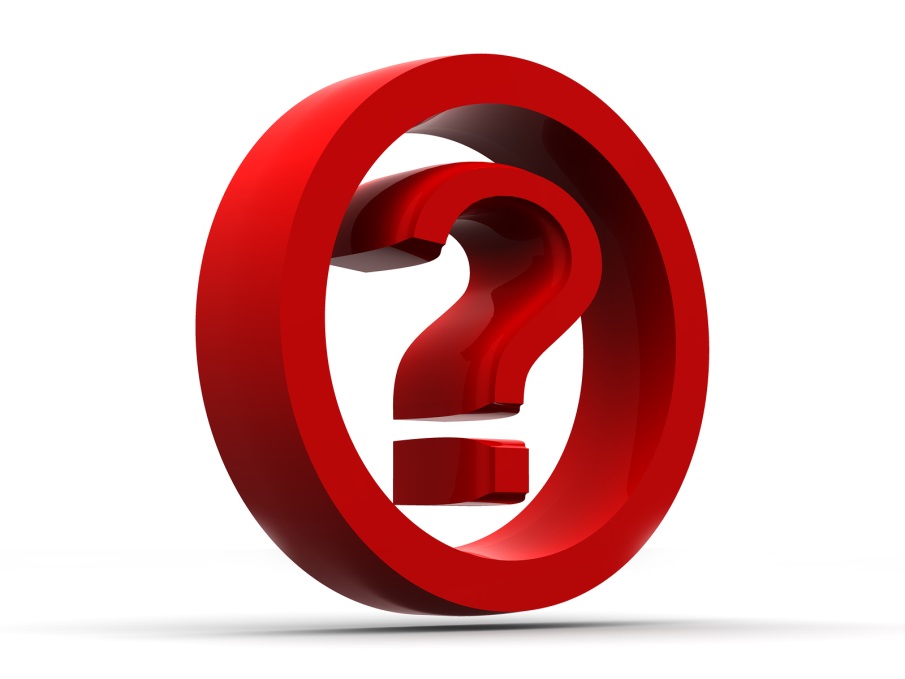 Contact
Diana Key
Director, Research Compliance Programs
2019 Westcott North Annex
dkey@fsu.edu
850.644.8648
www.research.fsu.edu/research-compliance/